TRANSCRIPTION AND TRANSLATION
The Central Dogma of Biology
DNA RNA Protein Traits
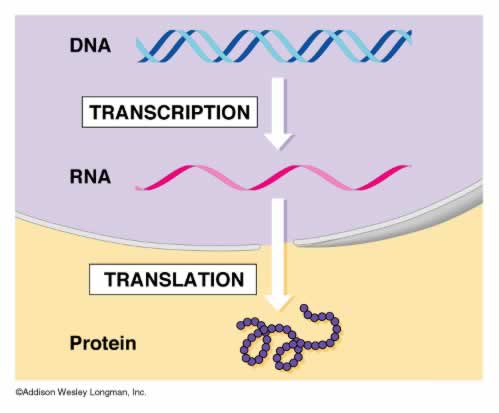 NUCLEUS
CYTOPLASM
RNA vs. DNA
DNA
Double stranded
Deoxyribose sugar 
Bases: C,G A,T
Monomer: nucleotide
RNA
Single stranded
Ribose sugar
Bases: C,G,A,Uracil
Monomer: nucleotide
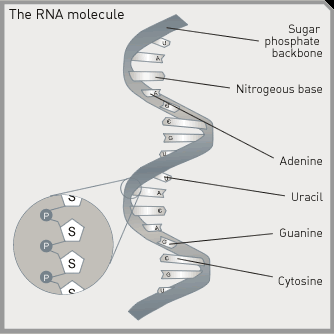 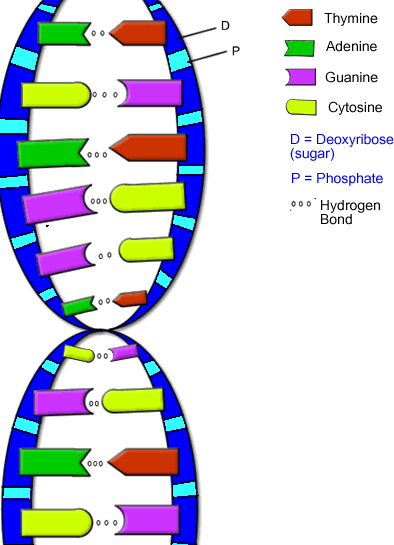 Both contain a sugar, phosphate, and base.
Transcription-occurs in the nucleus
RNA forms base pairs with DNA
C-G
A-U

Messenger RNA (mRNA) is the end product of transcription
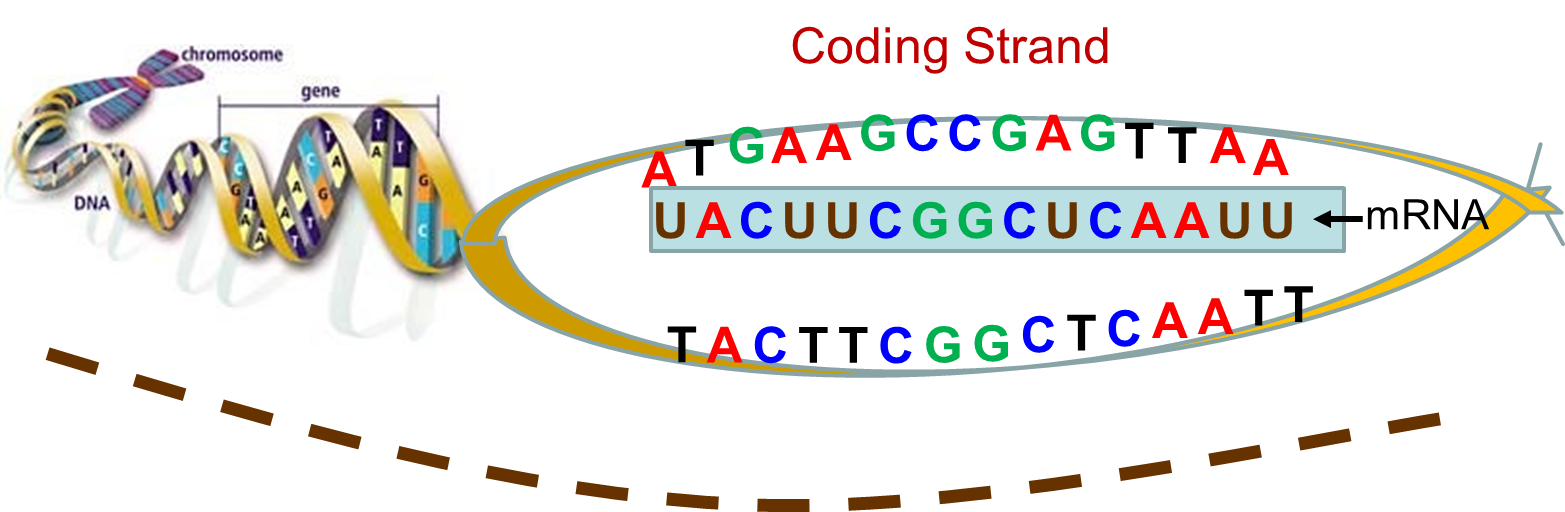 It exits the nucleus through a nuclear pore and enters the cytoplasm




It exits the nucleus through a nuclear pore and enters the cytoplasm
Transcribe the following sequence:
TAC  GTT AAA  CGC TAT
AUG CAA UUU GCG AUA

mRNA is read in triplets called CODONS

http://www.dnatube.com/video/3450/DNA-Transcription
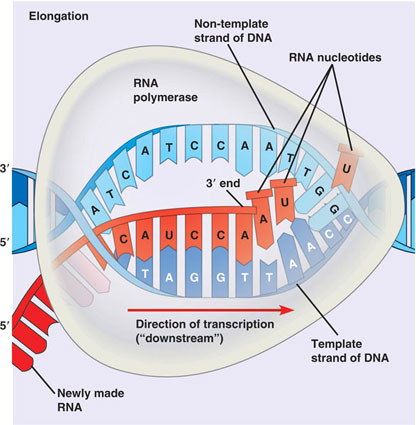 ANIMATIONS
http://www.stolaf.edu/people/giannini/flashanimat/molgenetics/transcription.swf
http://www.dnalc.org/resources/3d/13-transcription-advanced.html
http://vcell.ndsu.edu/animations/transcription/movie-flash.htm
Transcription is done…what now?
Now we have mature mRNA transcribed from the cell’s DNA.  It is leaving the nucleus through a nuclear pore.  Once in the cytoplasm, it finds a ribosome so that translation can begin.
We know how mRNA is made, but how do we “read” the code?
Ribosomes-make protein (in the cytoplasm)!
2 subunits, separate in cytoplasm until they join to begin translation
Large
Small
Made of rRNA (ribosomal RNA)
   and protein
Contain 3 binding sites
E
P
A
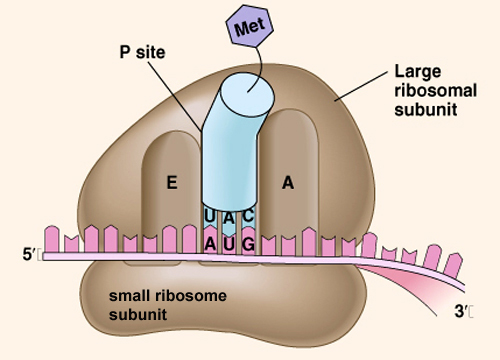 Translation-in the cytoplasm!
Second stage of protein production

mRNA is on a ribosome

tRNA (transfer RNA) brings amino acids to the ribosome
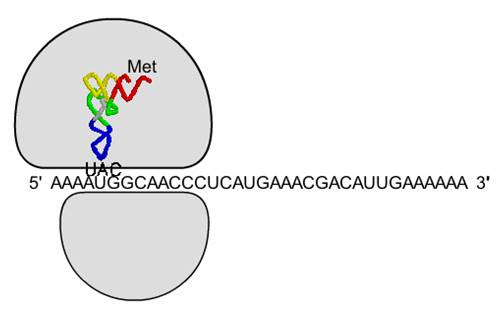 tRNA (transfer RNA)
Bound to one amino acid on one end

Anticodon on the other end complements mRNA codon
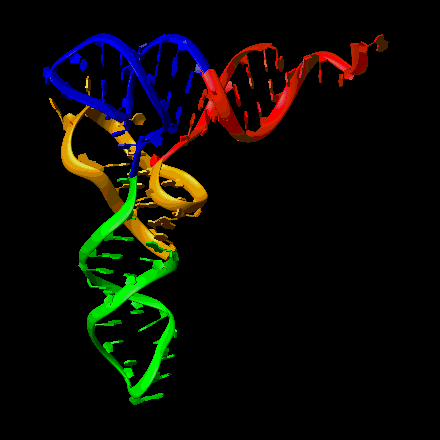 tRNA Function
Amino acids must be in the correct order for the protein to function correctly
tRNA lines up amino acids using mRNA code
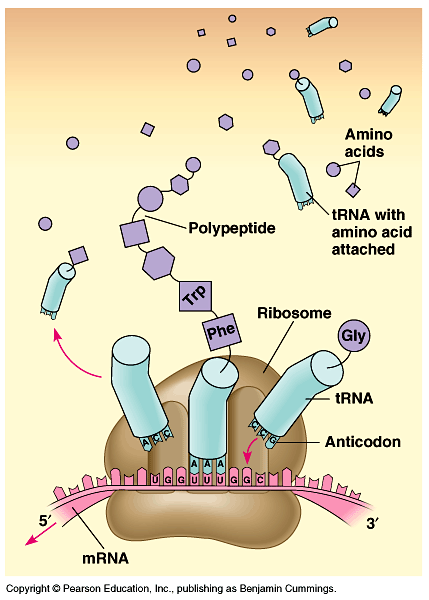 http://vcell.ndsu.nodak.edu/animations/translation/movie-flash.htm
Reading the DNA code
Every 3 DNA bases pairs with 3 mRNA bases
Every group of 3 mRNA bases encodes a single amino acid
Codon- coding triplet of mRNA bases
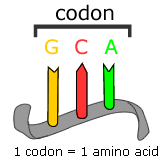 The Genetic Code-The Codon Chart
ACGATACCCTGACGAGCGTTAGCTATCG
UGC
GGG
ACUG
UAU
Transcription vs. Translation Review
Transcription
Process by which genetic information encoded in DNA is copied onto messenger RNA
Occurs in the nucleus
DNA   mRNA
Translation
Process by which information encoded in mRNA is used to assemble a protein at a ribosome
Occurs in the cytoplasm on a Ribosome
mRNA    protein
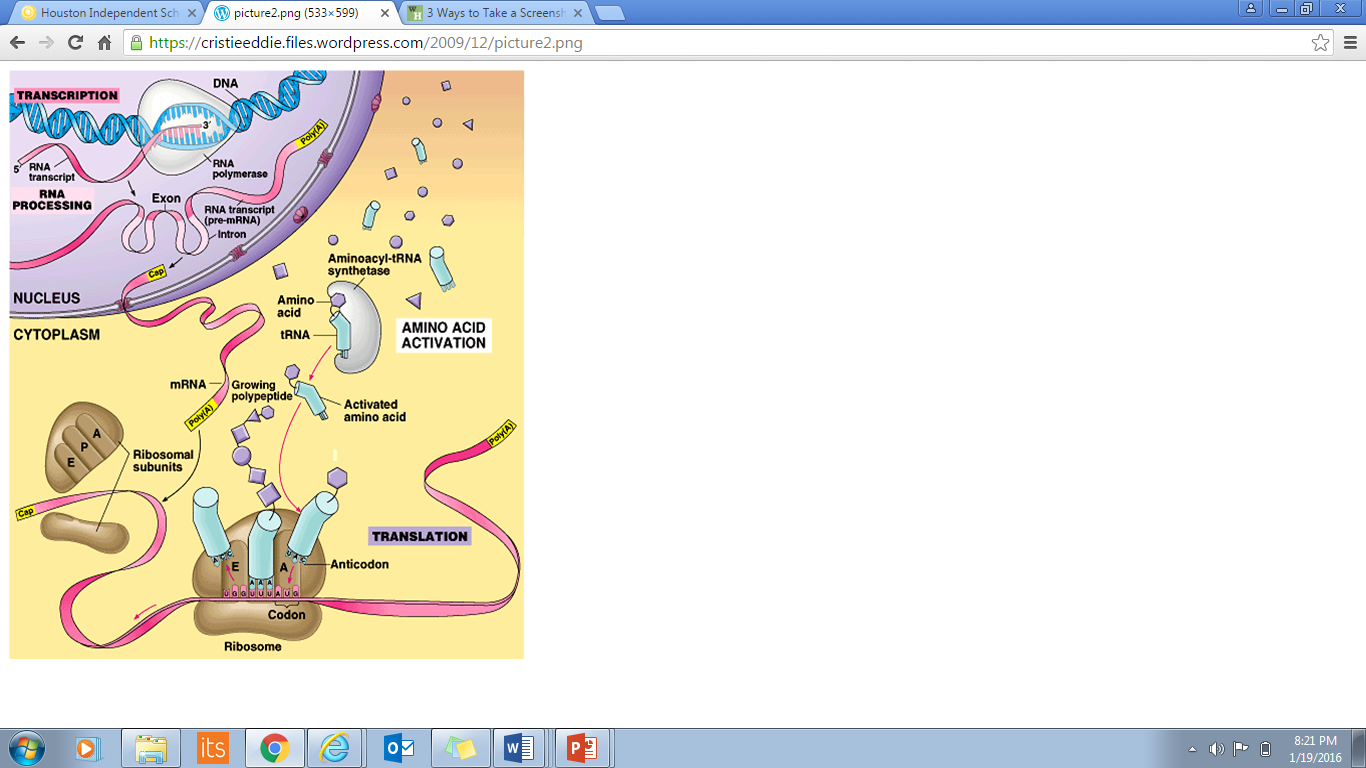